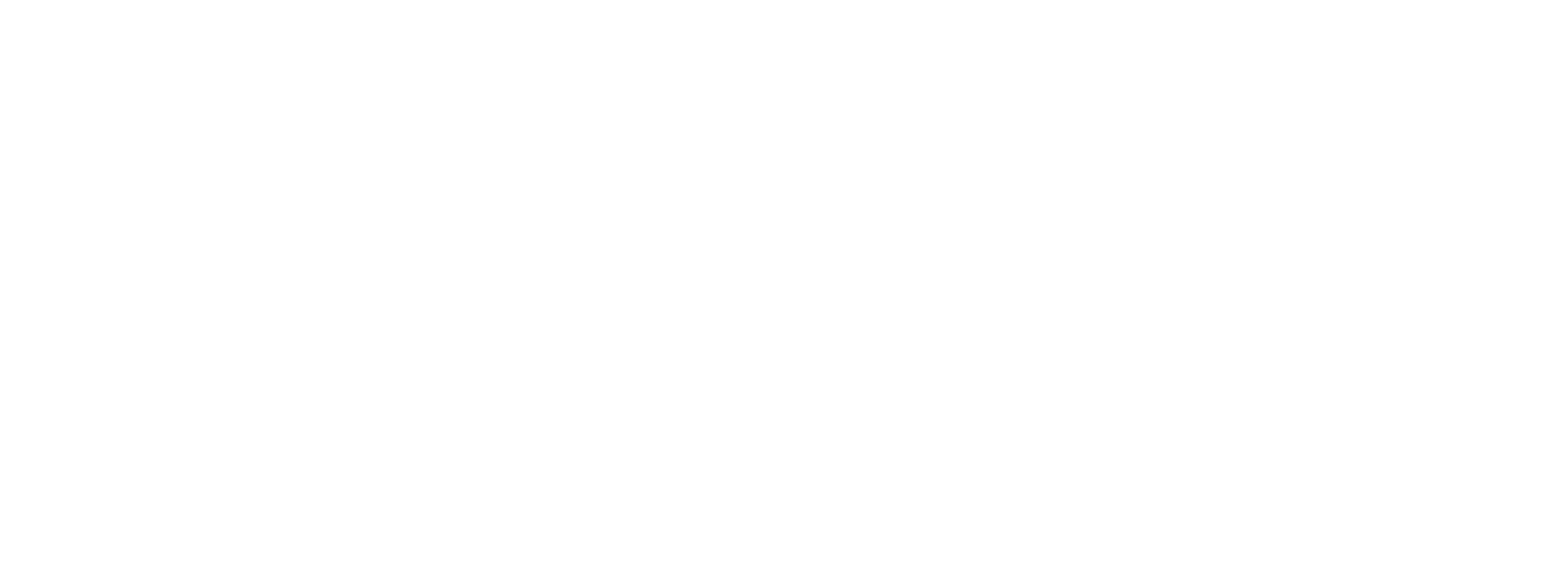 水池结构常见问题
YJK-POOL
高上宇
2022.09.01
YJK-POOL水池微课堂内容大纲
标高的问题
1
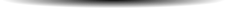 水压力与水浮力
2
水池荷载不利布置
3
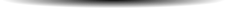 温湿度计算
4
抗浮验算（非线性）
5
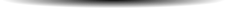 裂缝验算
6
配筋面积的查看
7
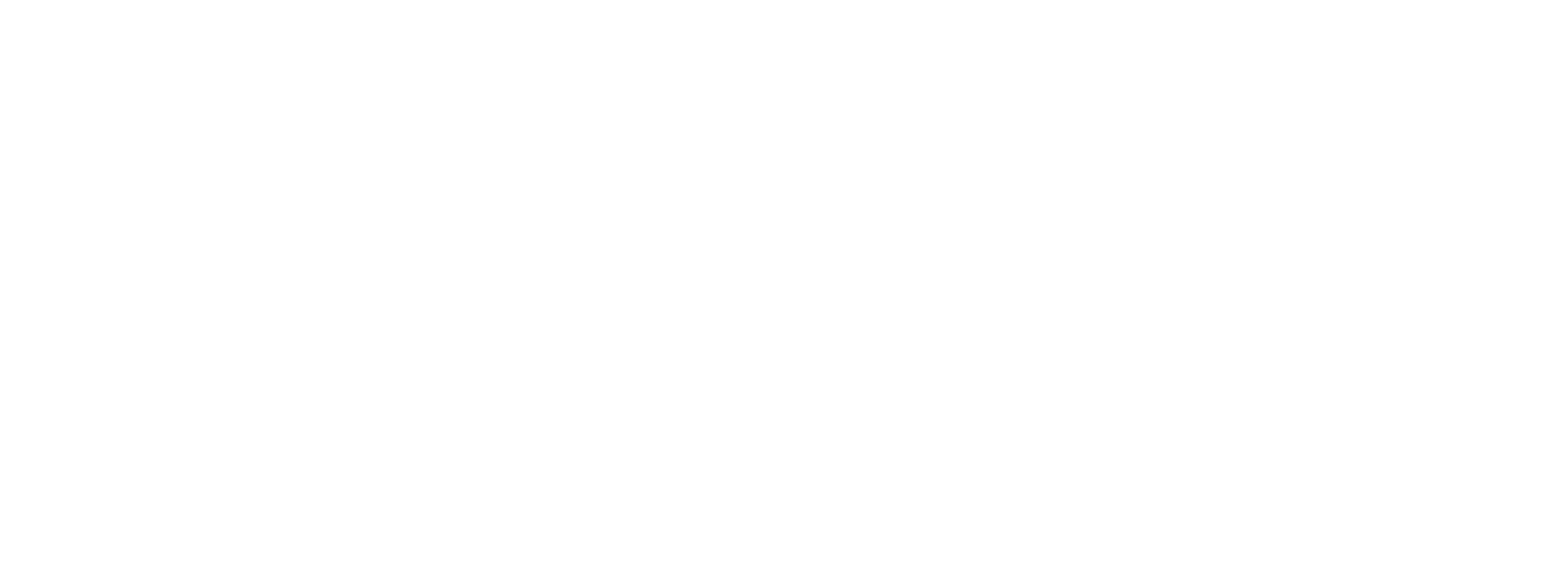 1、标高的问题
底板标高，水头高度，地面标高，水头标高
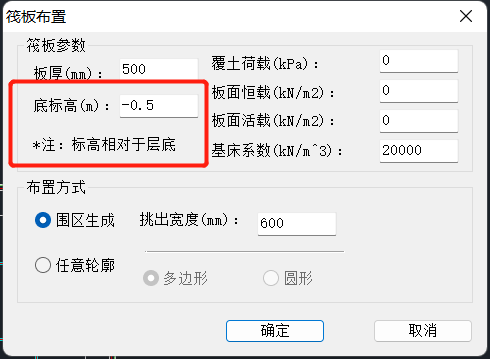 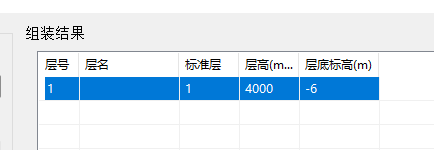 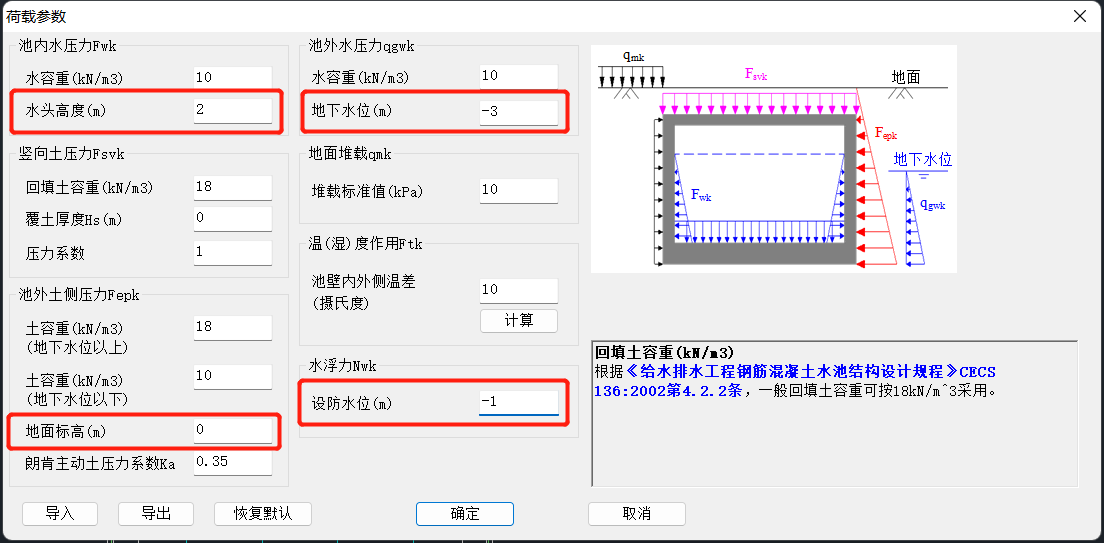 底板标高，水头高度，地面标高，水头标高
相对层底标高
相对结构±0
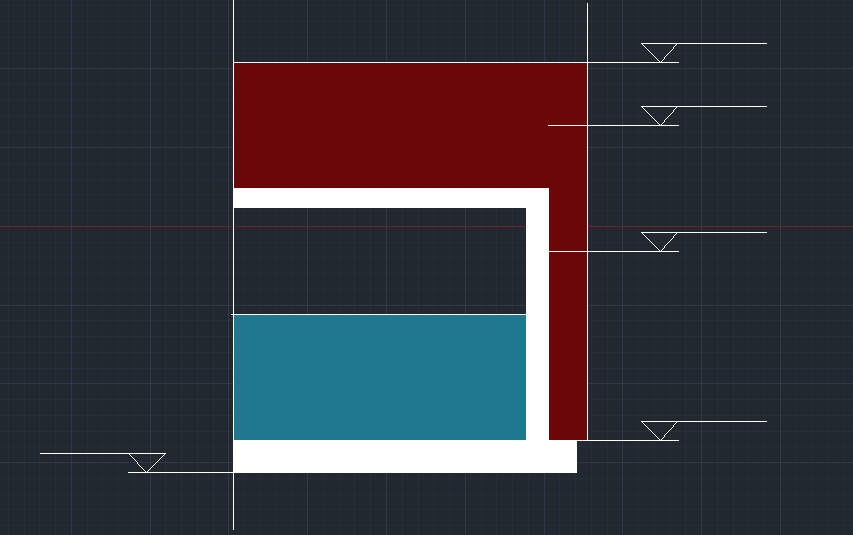 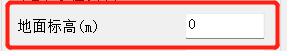 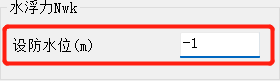 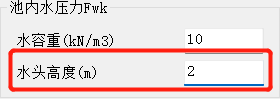 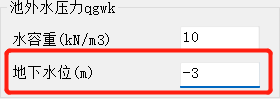 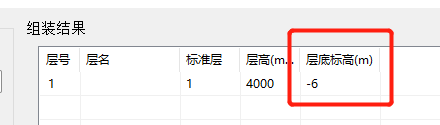 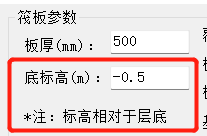 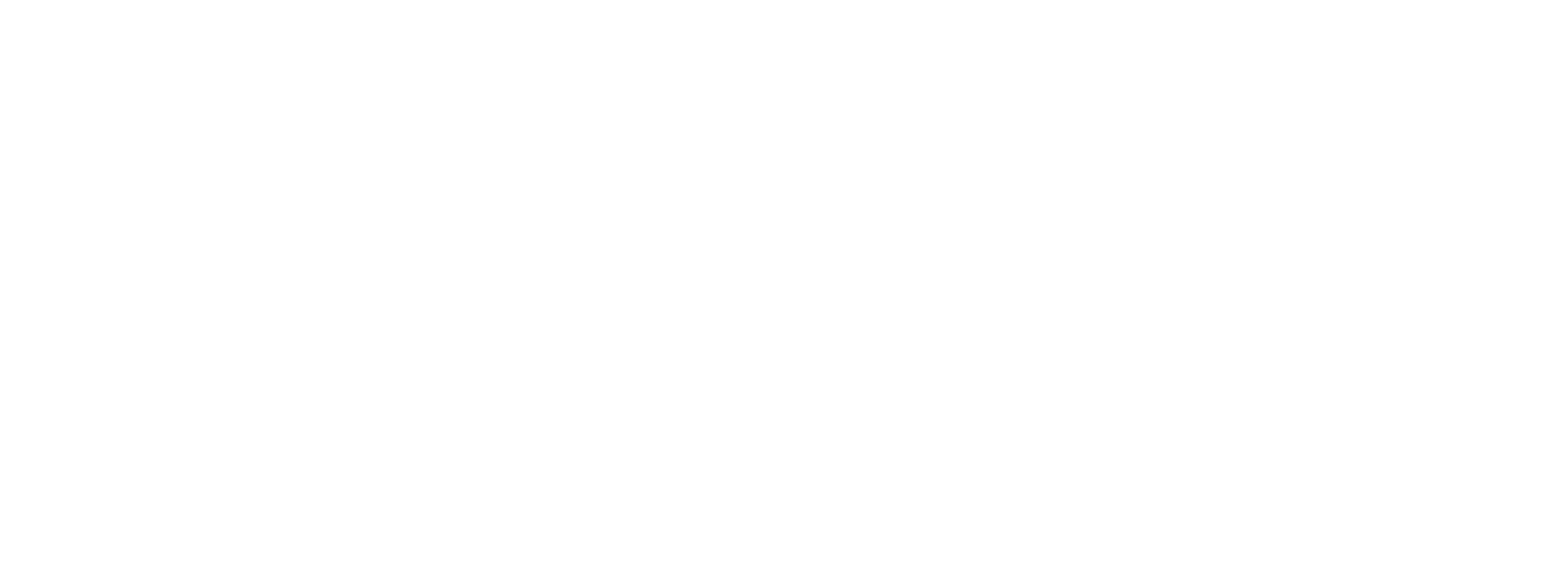 2、水浮力与水压力
规范中对于水浮力和水压力的说明
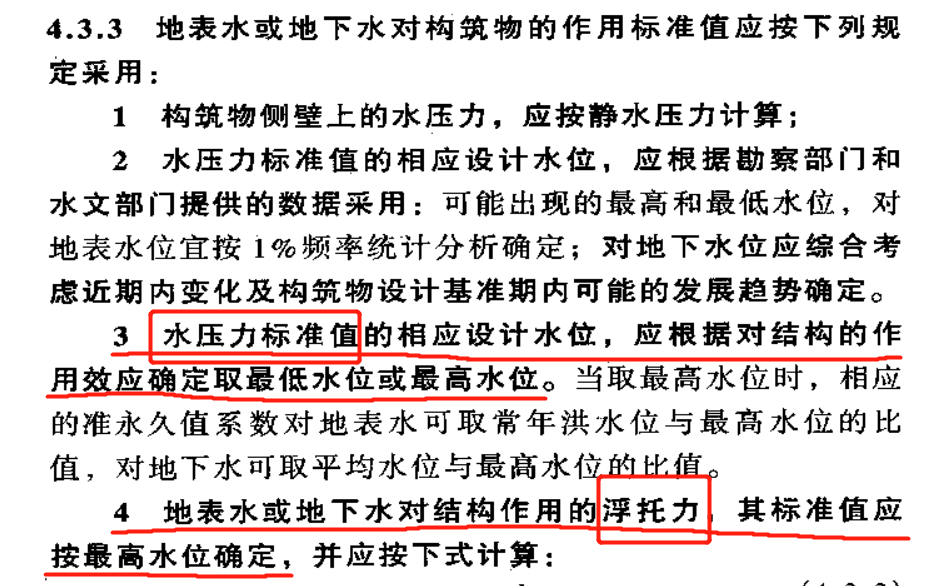 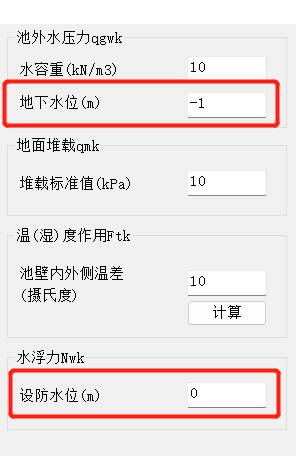 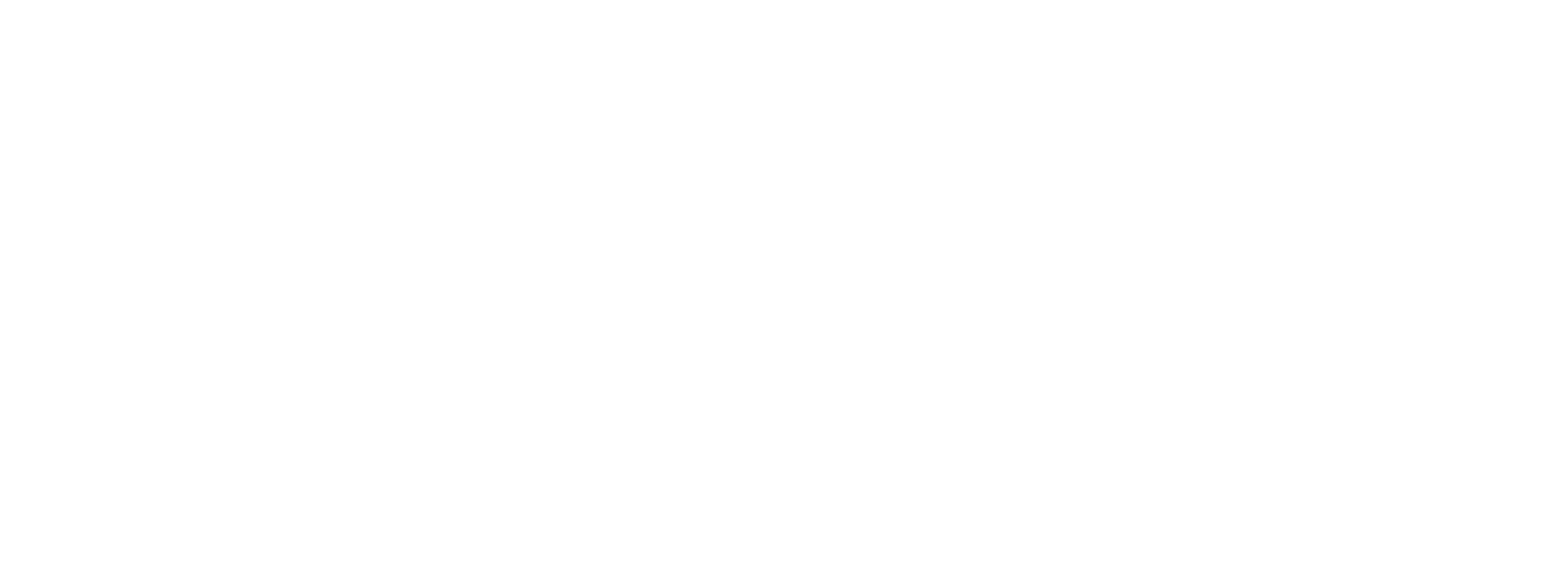 3、水池荷载不利布置
盛水荷载不利布置在软件中的实现
YJK-Pool支持自动计算盛水荷载不利布置。对比以下2种计算策略：

第1种为叠加+包络方式：
- 分别考虑1个池格满水、N-1个池格空水，N为池格数
- 全部池格满水
- 全部池格空水

第2种为全组合方式：
- 分别考虑1个池格满水、N-1个池格空水
- 分别考虑2个池格满水、N-2个池格空水
- ……
- 分别考虑N-1个池格满水、1个池格空水
- 全部池格满水
- 全部池格空水
组合数目：N+2
组合数目：
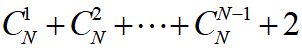 如何实现
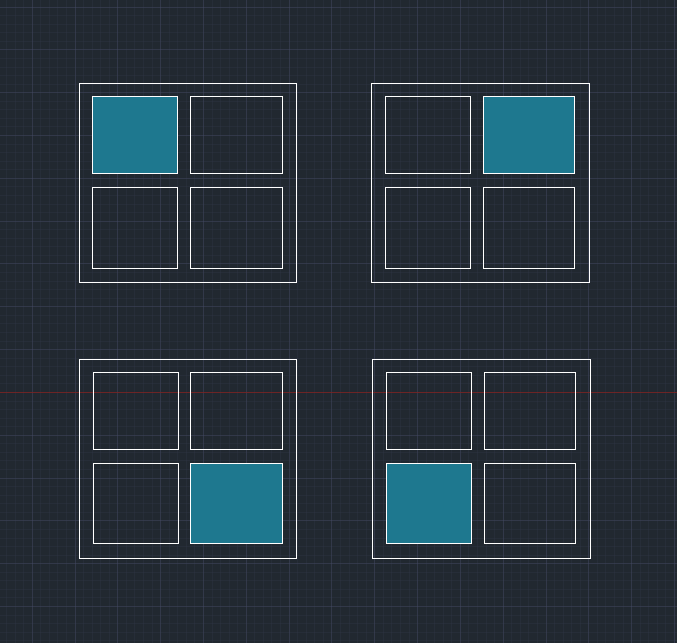 +M
-M
+M
-M
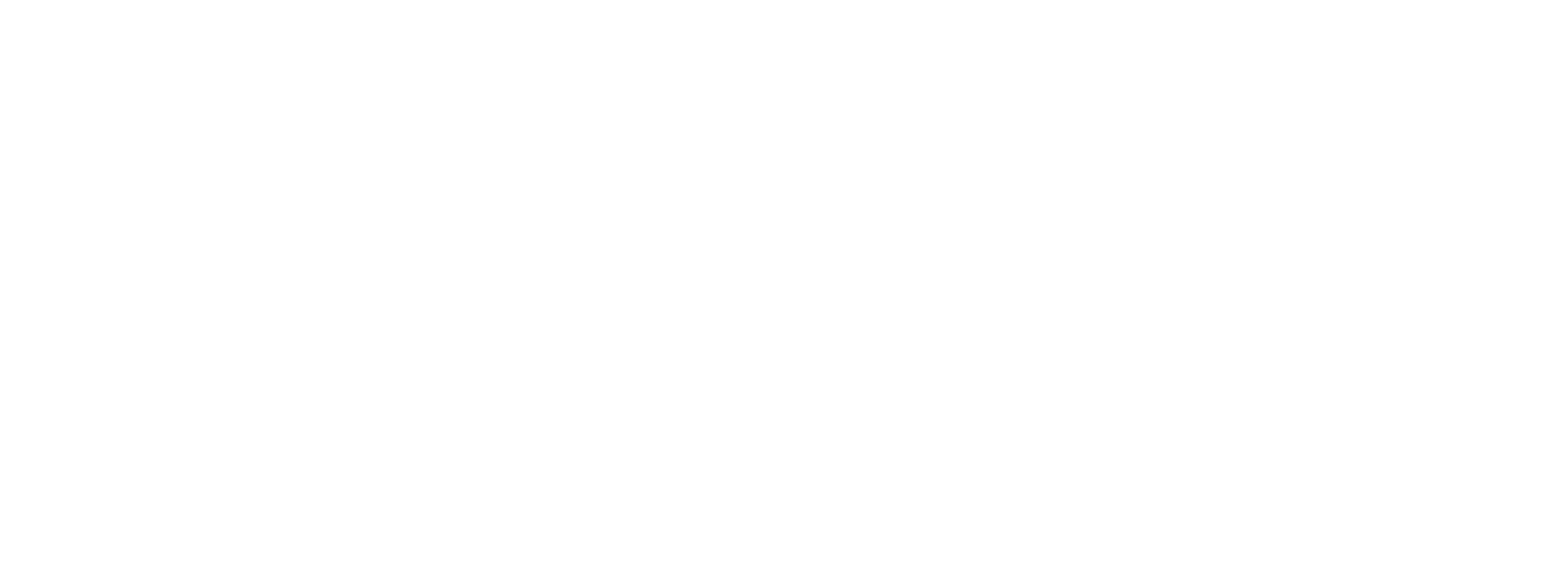 4、温湿度计算
规范结合
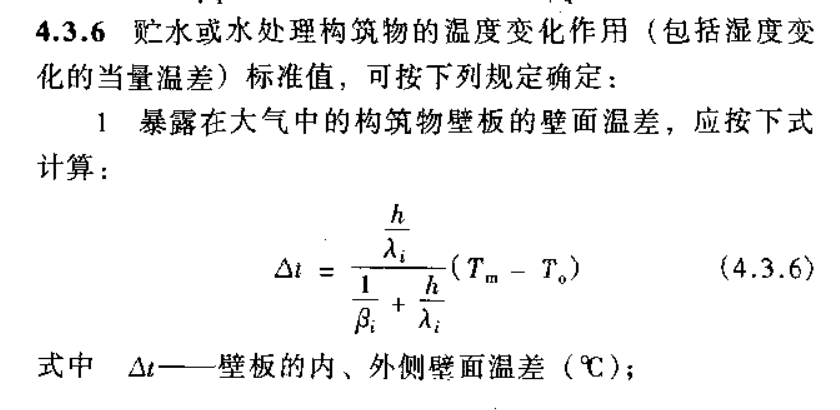 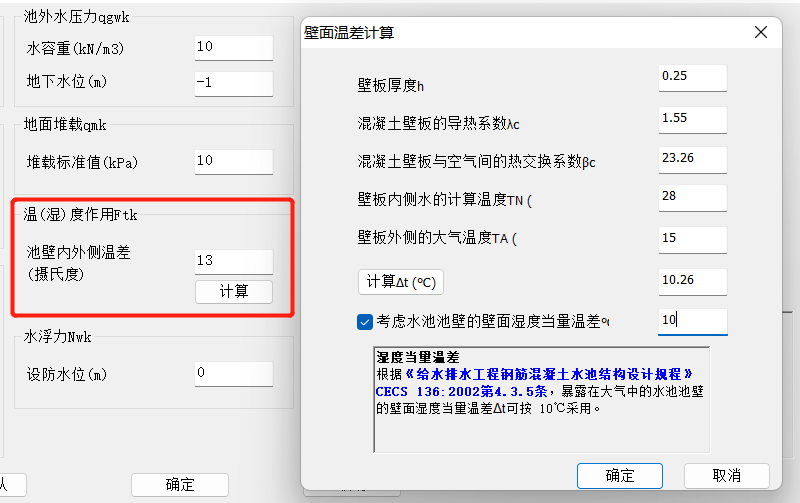 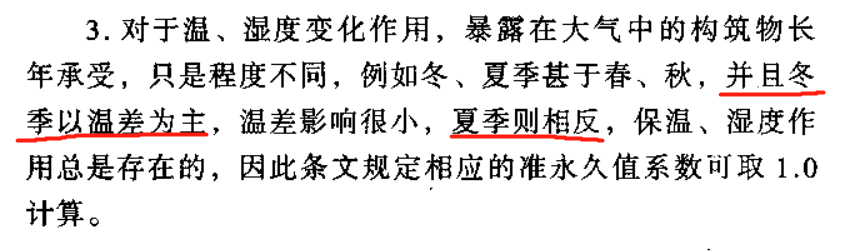 温度梯度
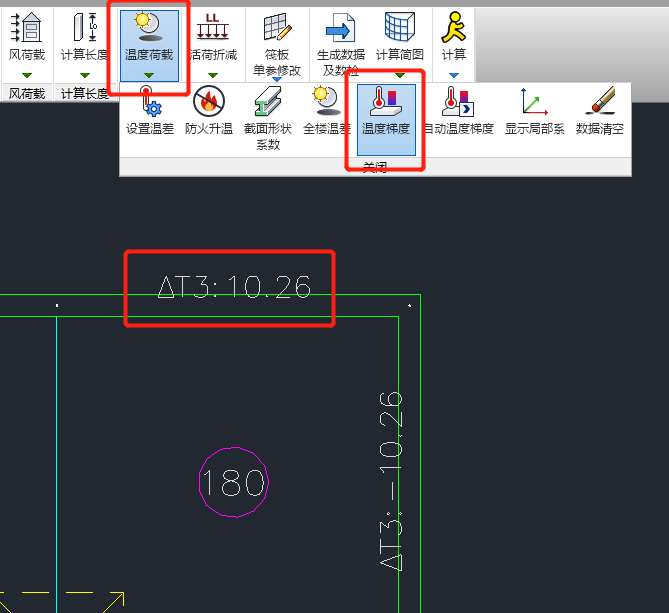 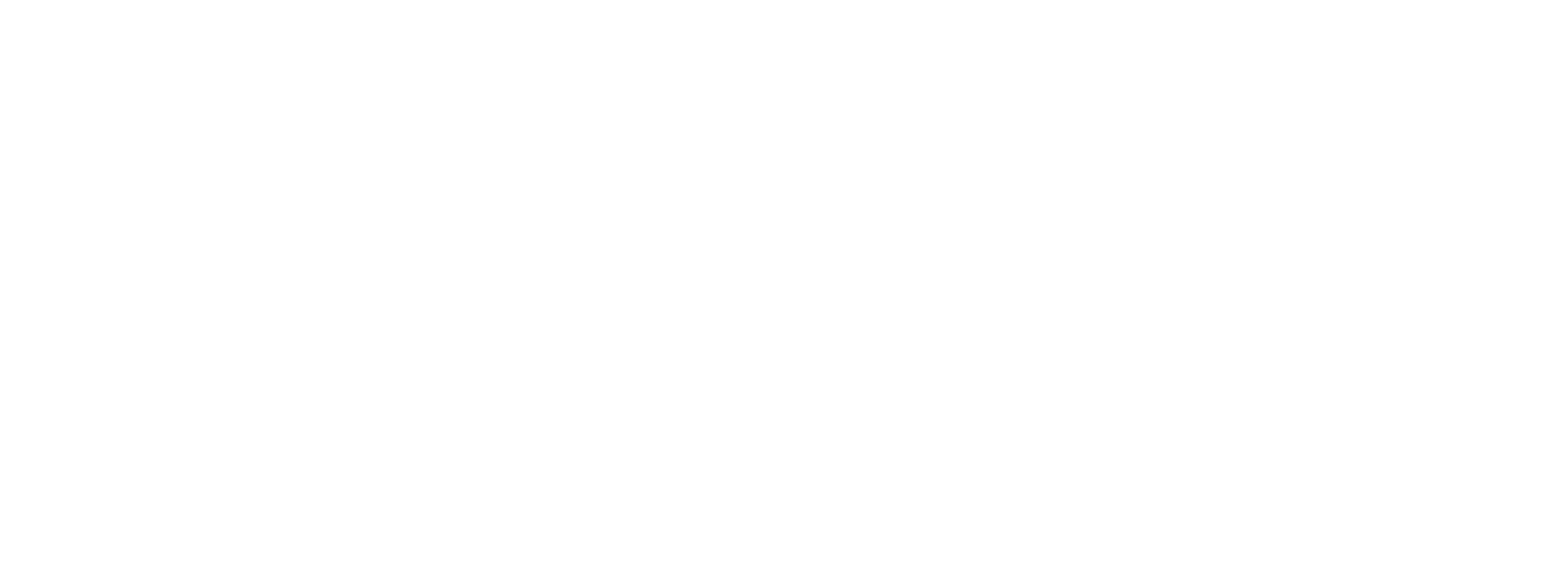 5、抗浮验算（非线性）
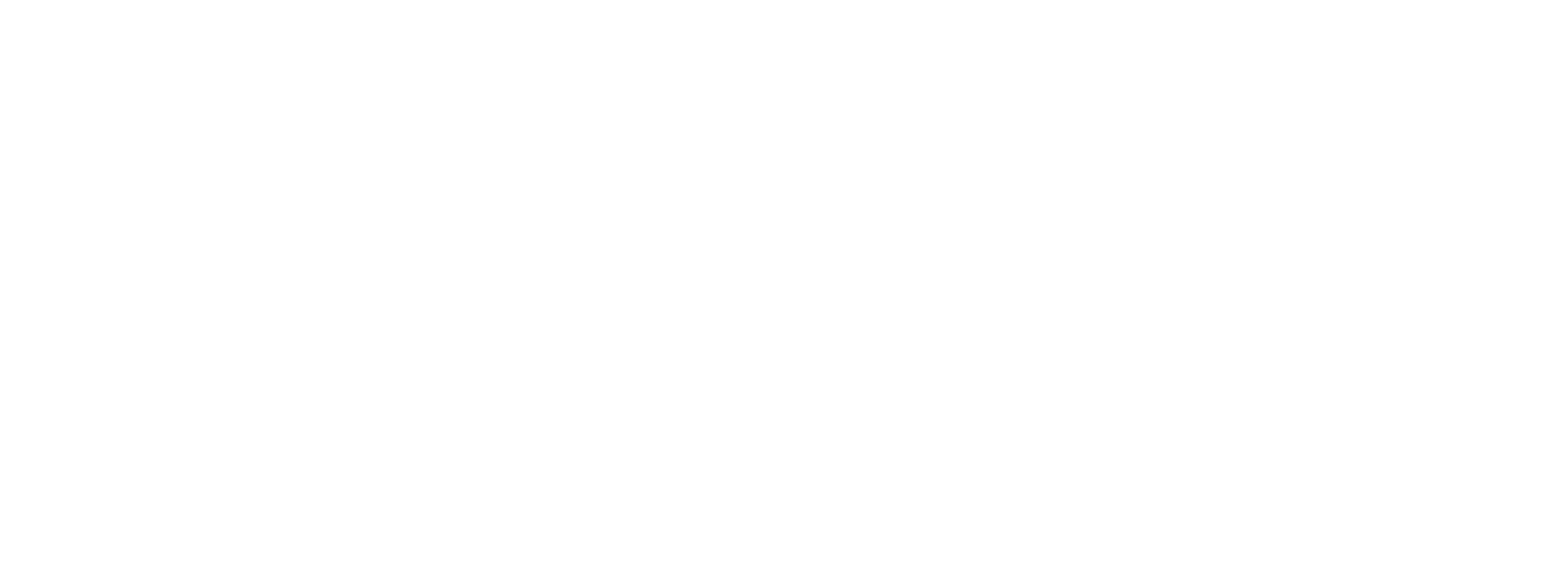 6、裂缝验算
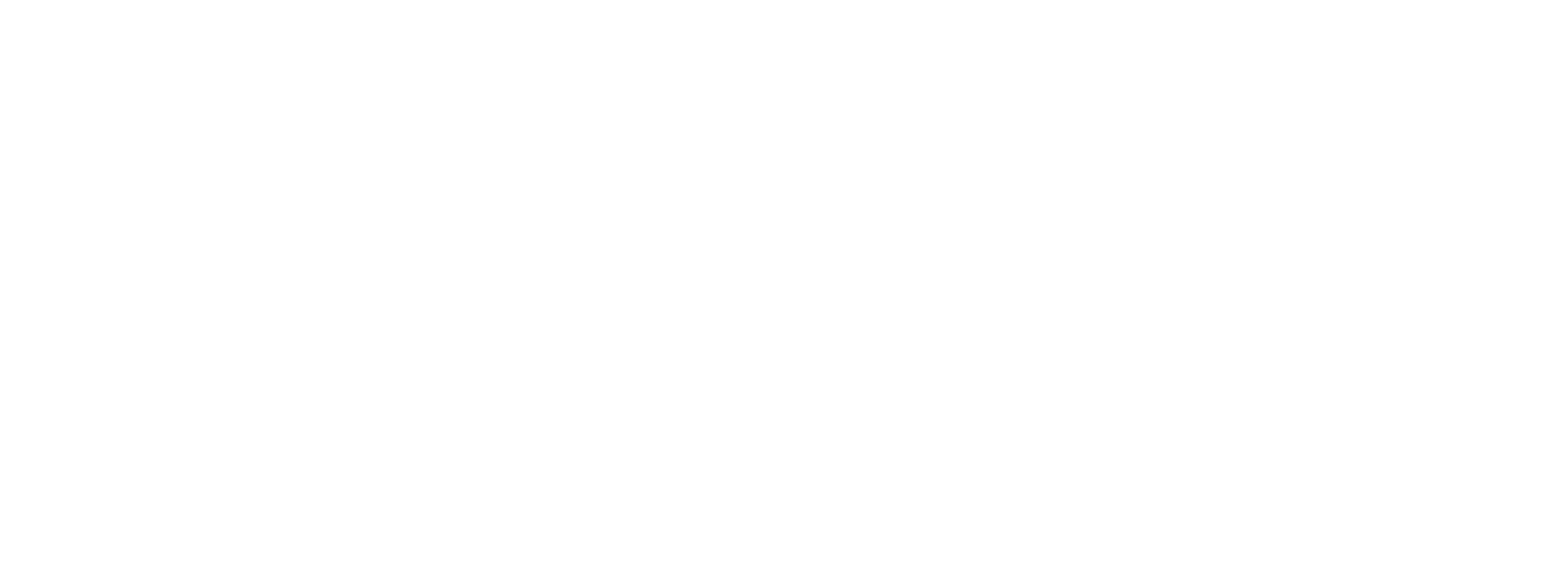 7、配筋面积结果查看
上部计算结果
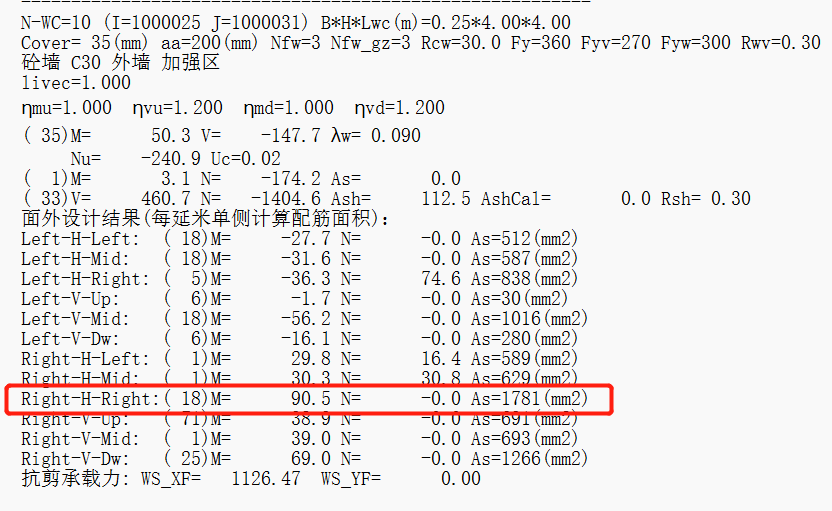 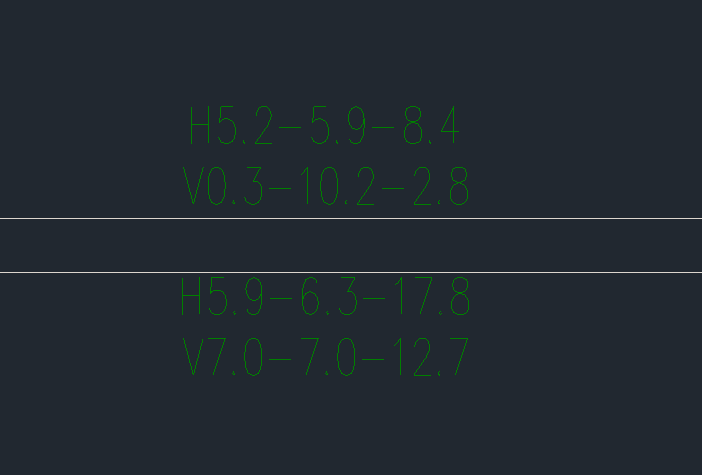 上部计算结果
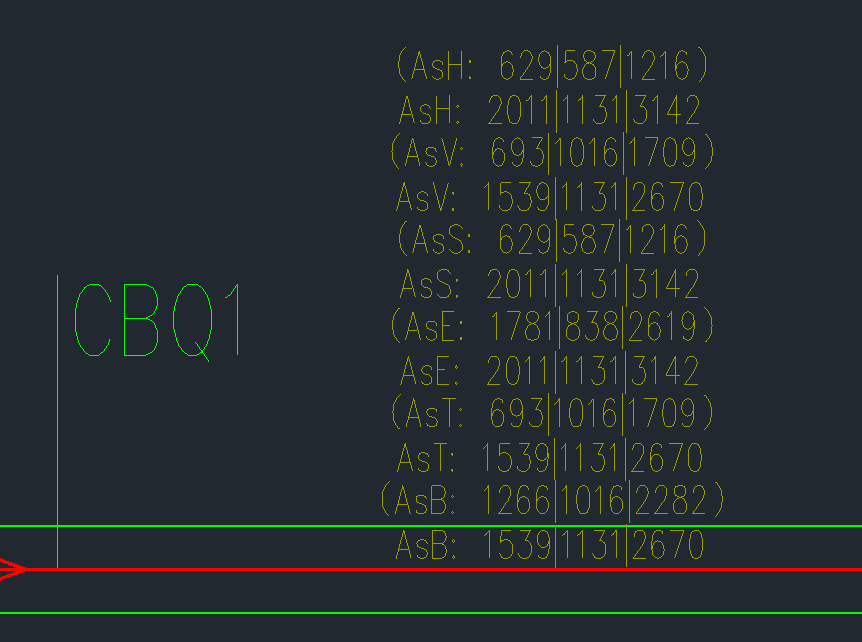 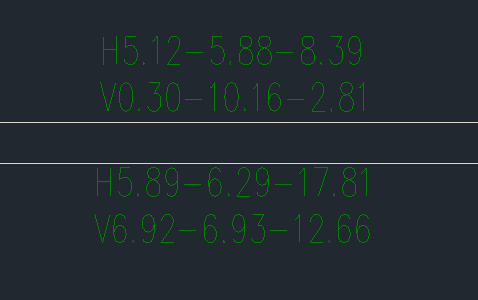